Camera Movement
Teknik Kamera Elektronik
Arie Nugraha, M.Si
Camera Movement
Pan (Left/Right)
Gerakan kamera pada suatu poros dari kiri ke kanan atau sebaliknya.
Logika gerakannya seperti gerakan kepala menoleh.
Tidak ada perpindahan posisi kamera
Biasanya didukung dengan tripod.
Camera Movement
Tilt (Up/Down)
Gerakan kamera pada suatu poros dari atas ke bawah atau sebaliknya.
Logika gerakannya seperti gerakan kepala mengangguk.
Biasanya didukung dengan tripod
Tidak ada perpindahan posisi kamera.
Camera Movement
Crab (Left/Right)
Gerakan kamera bergerak sejajar dari kiri ke kanan atau sebaliknya.
Posisi kamera berpindah.
Seperti gerakan kepiting.
Camera Movement
Track / Dolly (In/Out)
Gerakan kamera bergerak sejajar maju atau mundur
Posisi kamera berpindah
Pedestal
Gerakan kamera naik atau turun dengan arah pandang tetap sejajar
Posisi kamera tidak berpindah.
Tidak seperti gerakan Tilt (Up/Down).
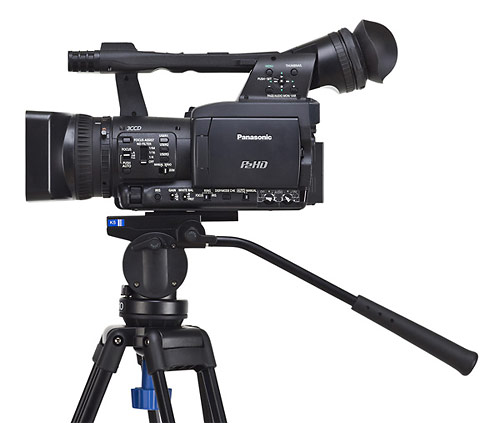 Pedestal
Tripod
Jimmy Jib